Regular Expression and Regular Set
A Regular Expression is a pattern that describes a set of strings that matches the pattern and corresponding set is called as regular set

“Any set is represented by regular expression is called a regular set”

The languages accepted by finite automata are regular languages and these languages are easily described by simple expressions called regular expressions.
Prepared By : Dr K RAJENDRA PRASAD,  PROFESSOR, DEPT. OF CSE (CS),  IARE (Autonomous), NANDYAL
1
Regular Expression and Regular Set
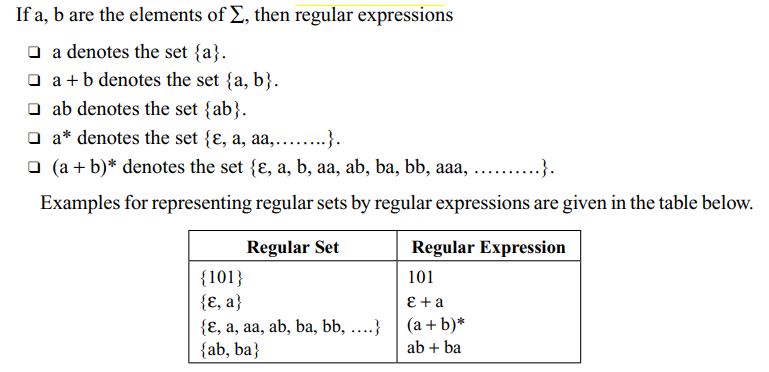 Prepared By : Dr K RAJENDRA PRASAD,  PROFESSOR, DEPT. OF CSE (CS),  IARE (Autonomous), NANDYAL
2
Regular Expression and Regular Set
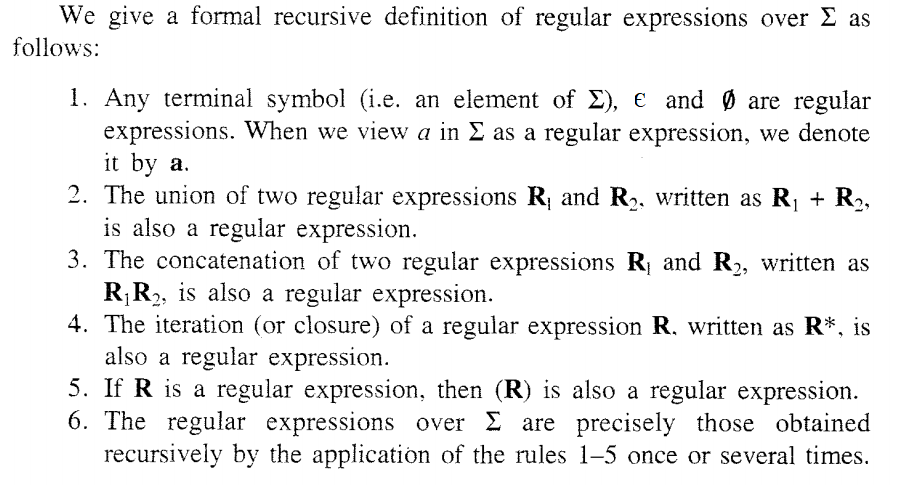 Prepared By : Dr K RAJENDRA PRASAD,  PROFESSOR, DEPT. OF CSE (CS),  IARE (Autonomous), NANDYAL
3
Regular Expression and Regular Set
Examples: 
If ∑={a,b}
a is a regular expression 			(Rule 1)
є is a regular expression 			(Rule 1)
Φ is a regular expression 			(Rule 1)
a + b is a regular expression 		(Rule 2)
ab is a regular expression			(Rule 3)
a * is a regular expression			(Rule 4)
(a) is a regular expression 		            (Rule 5)
ab + a * b* is a regular expression	            (Rule 6)
Prepared By : Dr K RAJENDRA PRASAD,  PROFESSOR, DEPT. OF CSE (CS),  IARE (Autonomous), NANDYAL
4
Regular Expression and Regular Set
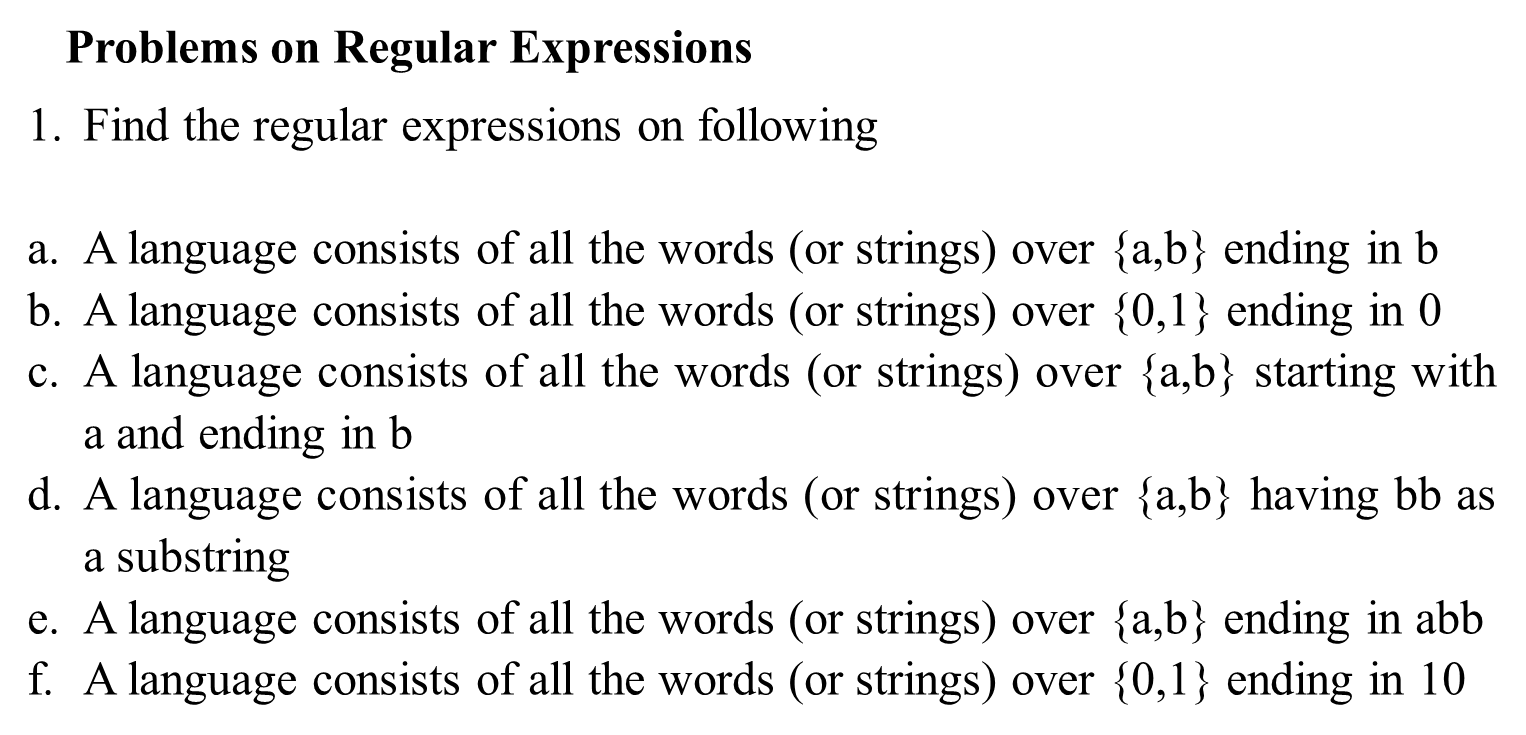 Prepared By : Dr K RAJENDRA PRASAD,  PROFESSOR, DEPT. OF CSE (CS),  IARE (Autonomous), NANDYAL
5
Regular Expression and Regular Set
Problems on Regular Expressions
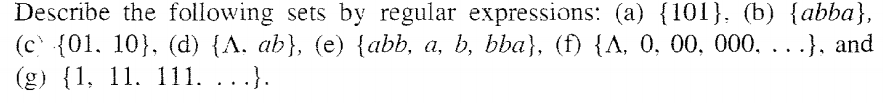 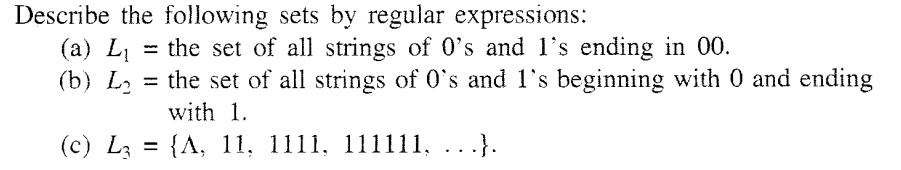 Prepared By : Dr K RAJENDRA PRASAD,  PROFESSOR, DEPT. OF CSE (CS),  IARE (Autonomous), NANDYAL
6
Constructing a Finite Automata for a Regular Expression
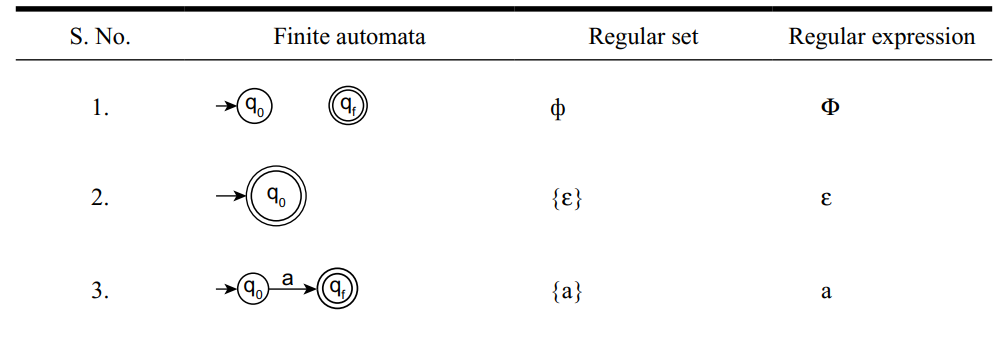 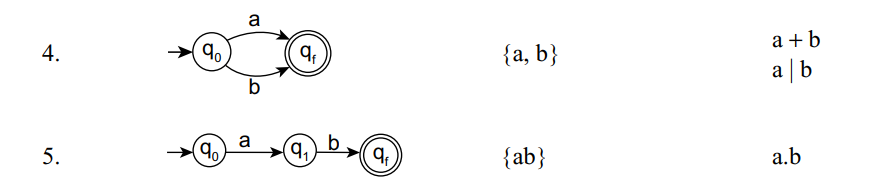 Prepared By : Dr K RAJENDRA PRASAD,  PROFESSOR, DEPT. OF CSE (CS),  IARE (Autonomous), NANDYAL
7
Constructing a Finite Automata for a Regular Expression
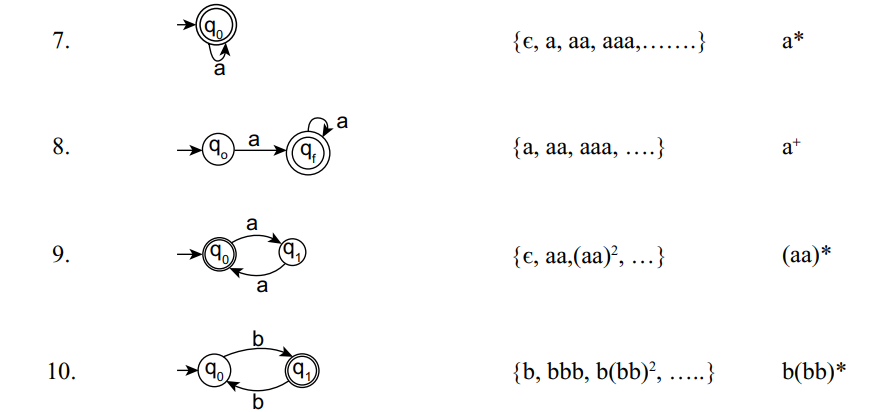 Prepared By : Dr K RAJENDRA PRASAD,  PROFESSOR, DEPT. OF CSE (CS),  IARE (Autonomous), NANDYAL
8